Tiết 3
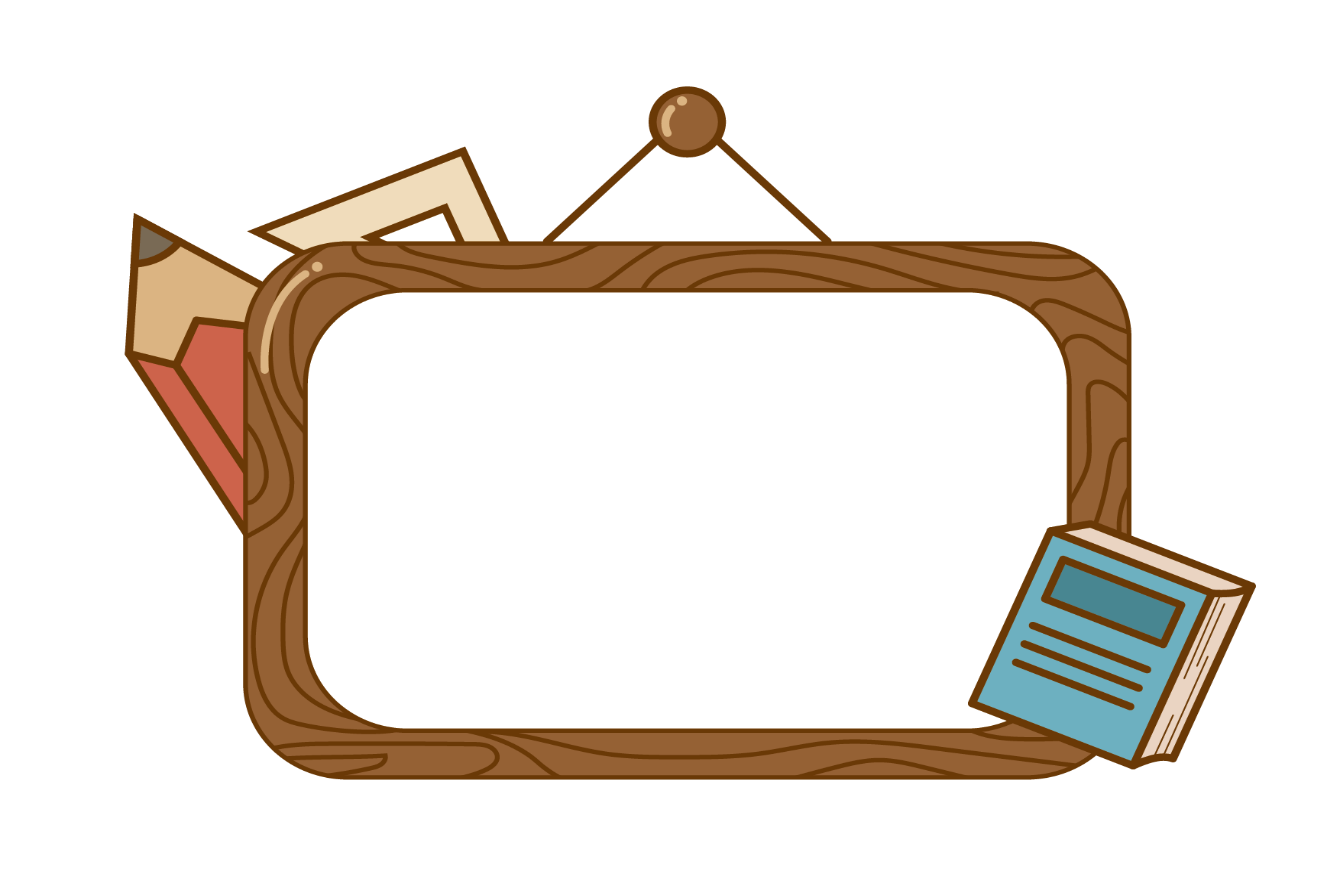 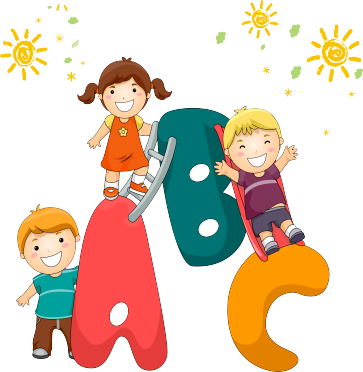 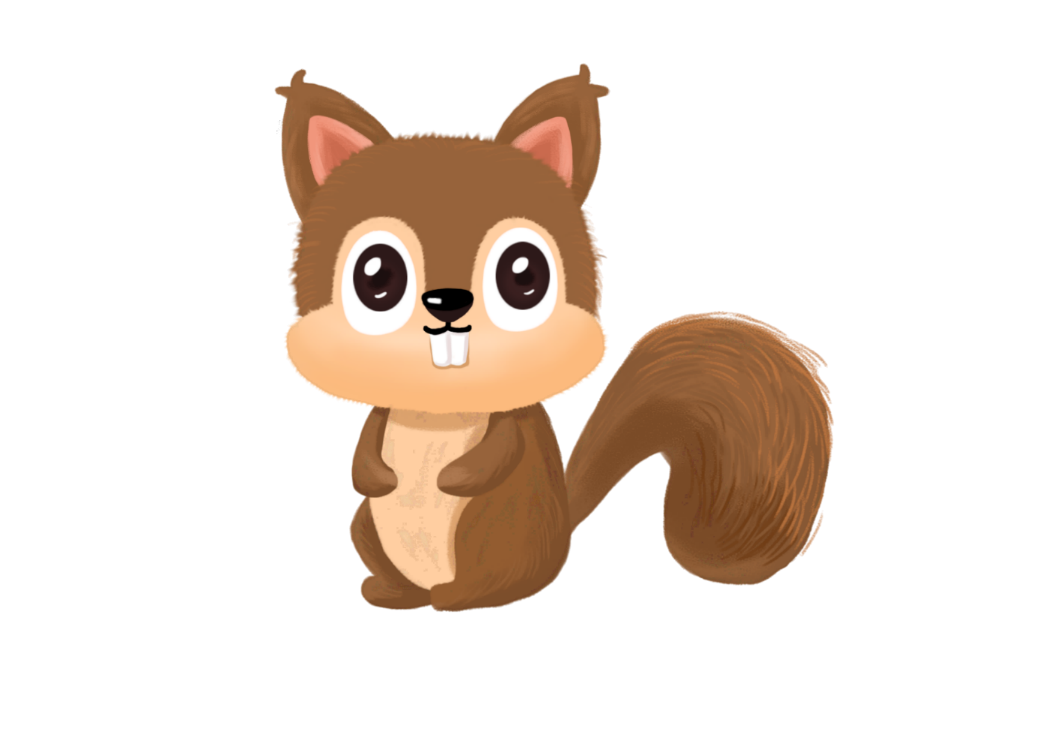 Viết
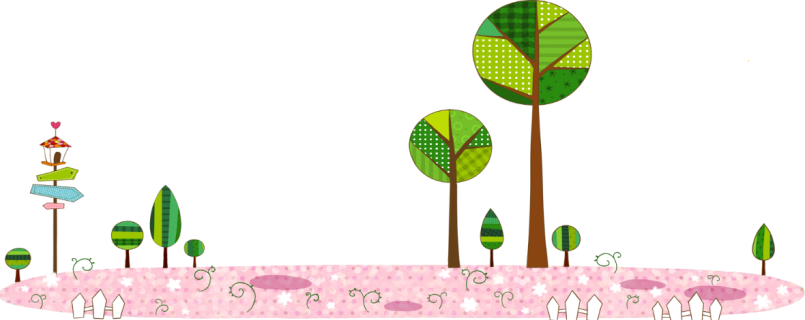 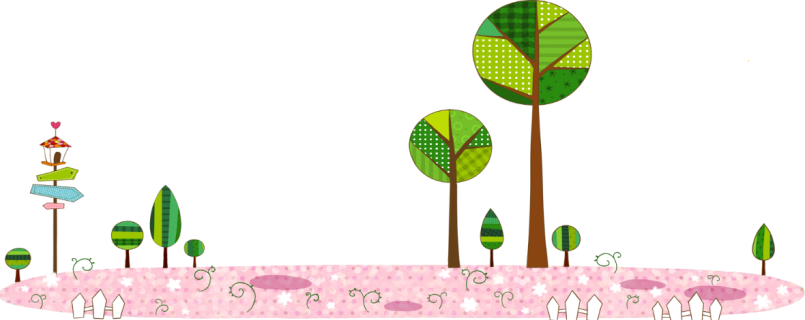 Nghe – viết
An yêu thích những chiếc chong chóng giấy. Mỗi chiếc chong chóng chỉ có một cái cán nhỏ và dài, một đầu gắn bốn cánh giấy mỏng, xinh như một bông hoa. Nhưng mỗi lần quay, nó mang lại bao nhiêu là tiếng cười và sự háo hức.
[Speaker Notes: Bài giảng thiết kế bởi: Hương Thảo - tranthao121006@gmail.com]
2. Chọn a hoặc b:
a. Chọn iu hay ưu thay cho ô vuông:
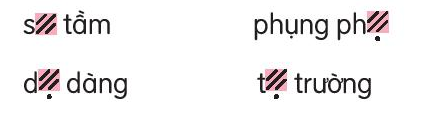 sưu tầm        phụng phịu
dịu dàng         tựu trường
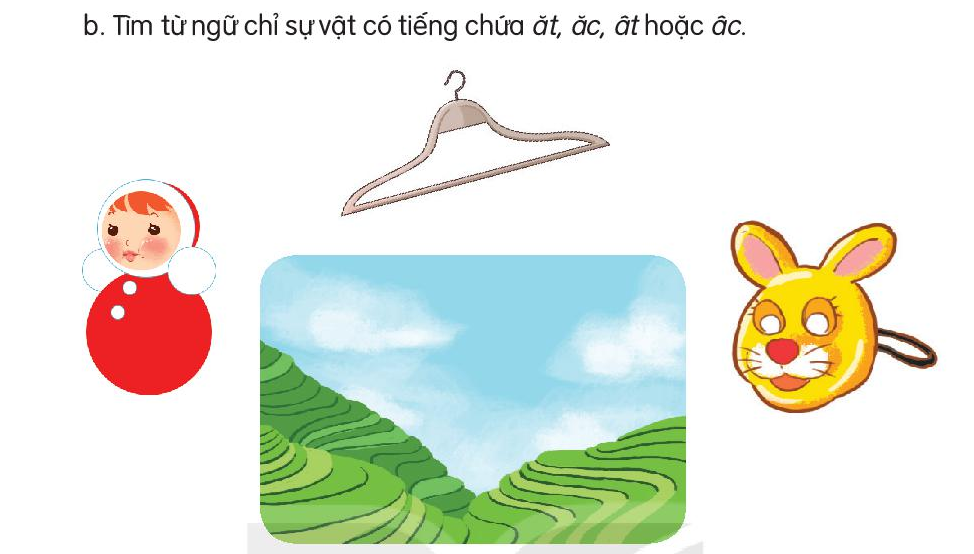 Mắc áo
Lật đật
Mặt nạ
Bậc thang
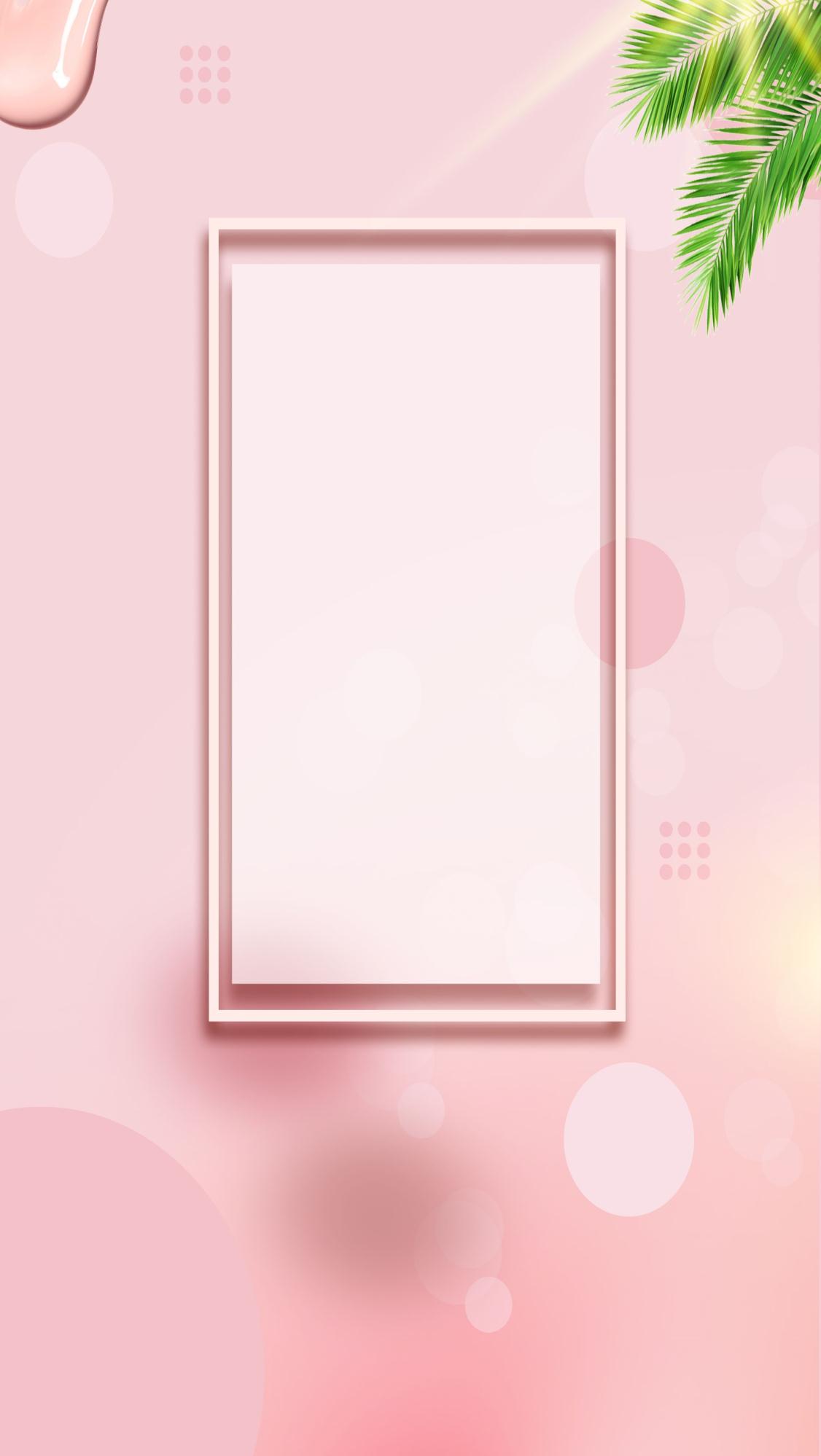 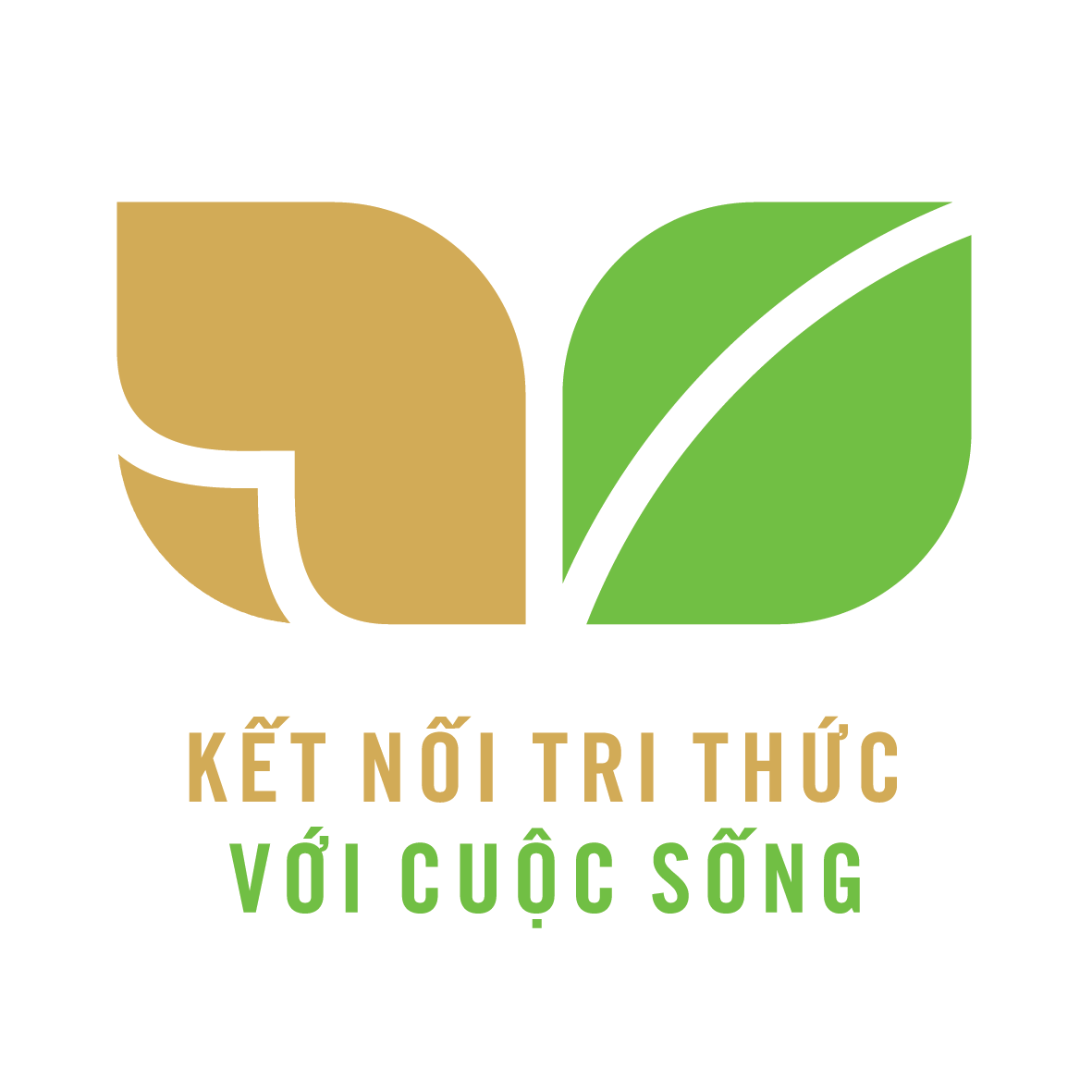 CỦNG CỐ BÀI HỌC
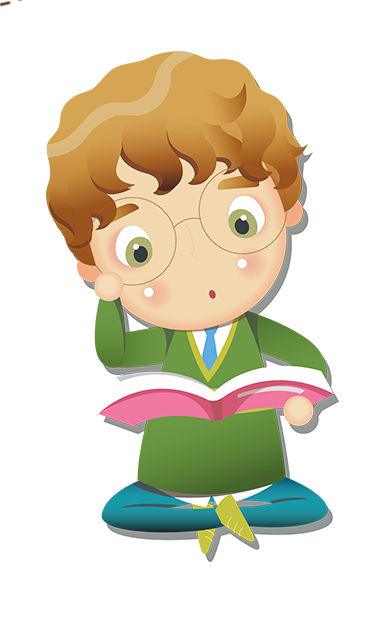 [Speaker Notes: Bài giảng thiết kế bởi: Hương Thảo - tranthao121006@gmail.com]